Need Analysis for the Development of Web-Based Guidance and Counseling Management in High Schools
KARTINI PANDIANGAN
Student Postgraduate Program ADMINISTRATION EDUCATIONAL
UNIVERSITAS NEGERI MEDAN
I am a counselor at SMA Negeri 2 Lubuk Pakam
I. INTRODUCTION
Method conventional BK management not relevant to the era of Industry 4.0 and Society 5.0
Guidance and counseling (BK) is one of the educational services that aims to help students develop their potential, overcome problems, and achieve independence. In order for the data of these activities to be managed effectively and efficiently, 

The BK management that is applied in SMA Negeri 2 Lubuk Pakam, still uses conventional BK management.
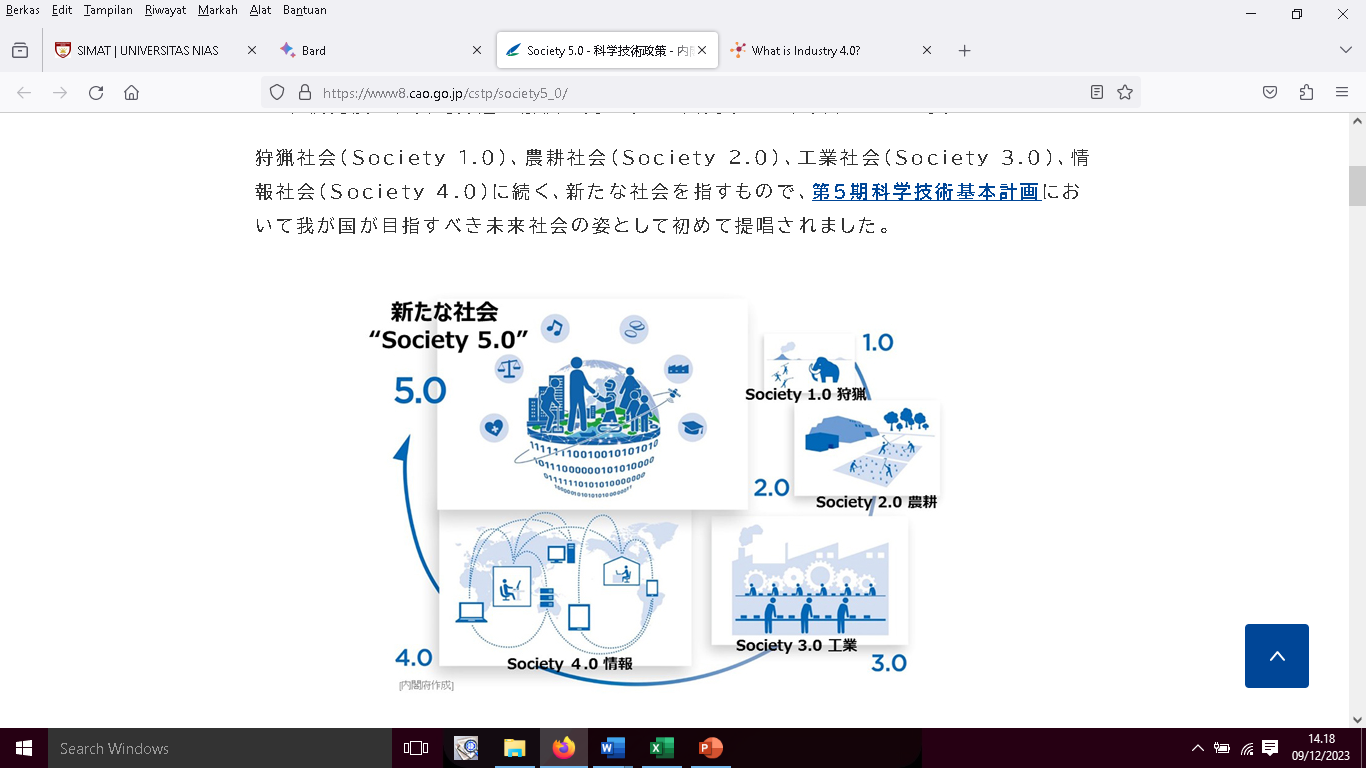 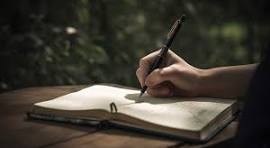 II. RESEARCH METHOD
Data collection techniques were conducted by interviewing:
1. principals,
2. teachers, and
3. students randomly

AND

documentation studies of guidance and counseling service documents at schools
III. RESULT
The guidance and counseling management that has been applied at SMA N 2 Lubuk Pakam so far still applies conventional methods, where guidance and counseling services are recorded in double folio books and then stored in a cabinet. This condition is less effective and efficient when compared to the digitalization of the times. 
The guidance and counseling management that is expected by teachers and students is that the management of guidance and counseling data at school should already be based on technology so that it makes it easier to consult and manage services. 
The support of the school for the development of web-based guidance and counseling management is very supportive because SMA N 2 Lubuk Pakam is located in the middle of a city that is already considered advanced, and all school programs should already be integrated and systematic using digital technology.
DISCUSSION
Based on the interview responses, it can be concluded that the guidance and counseling management applied at SMA N 2 Lubuk Pakam still uses conventional methods. This can lead to the following problems in guidance and counseling management:
Inefficient and ineffective: The planning, organizing, implementing, controlling, and evaluating processes of guidance and counseling services become inefficient and ineffective because they are done manually.
Inaccurate and comprehensive: Data and information on guidance and counseling services become inaccurate and comprehensive because they are not managed systematically.
Difficult to access: Data and information on guidance and counseling services become difficult to access because they are not integrated into a single information system.
IV. CONCLUSION
The development of a web-based guidance and counseling management application can be done by considering the following: 
The guidance and counseling management application must be in accordance with the needs of SMA Negeri 2 Lubuk Pakam school; 
Guidance and counseling management must be safe and confidential to protect data and information on guidance and counseling services;
SMA Negeri 2 Lubuk Pakam school must have adequate resources to develop and operate the guidance and counseling management application. By considering these factors, the development of a web-based guidance and counseling management application can be the right solution to improve the quality of guidance and counseling services at SMA 2 Lubuk Pakam school.